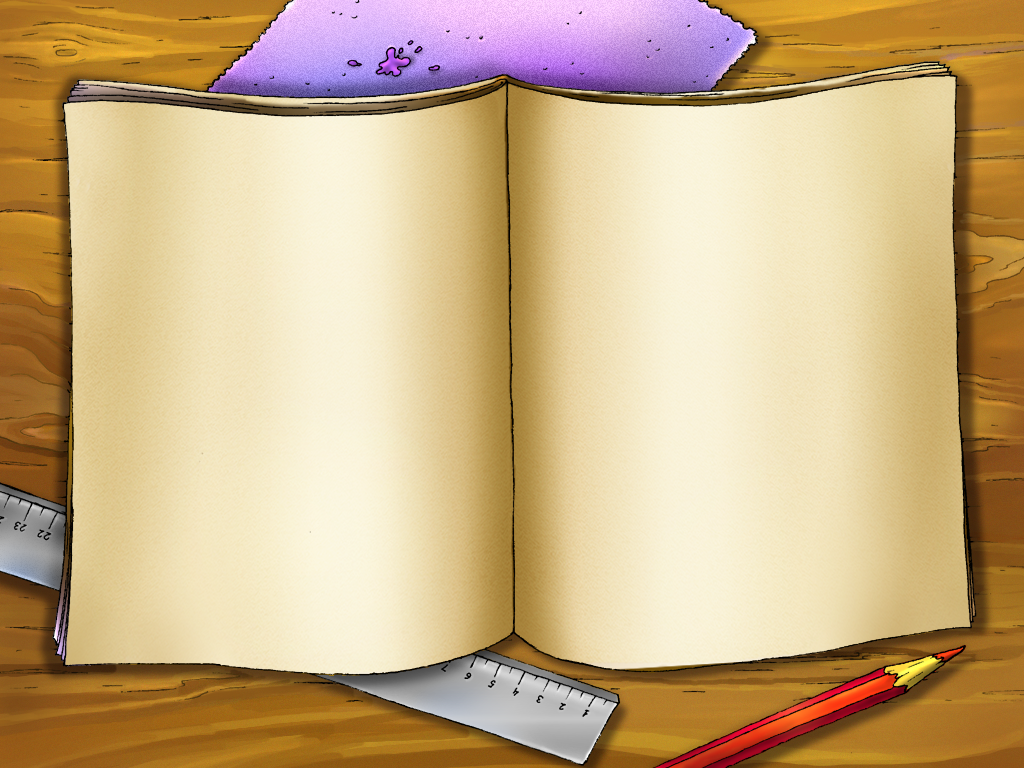 Поделки    из  модулей
Работа с бумагой.    
Модульное  оригами
Технология, 3 класс
Учитель: Чеканова Н.Т.
Что такое модульное оригами?
Основой модульного оригами являются модули, сделанные из бумаги прямоугольной формы
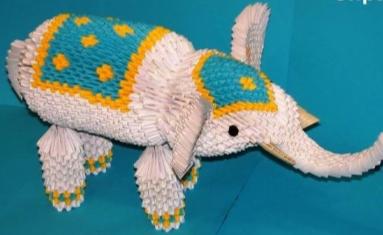 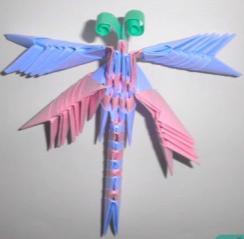 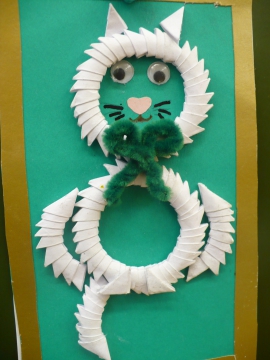 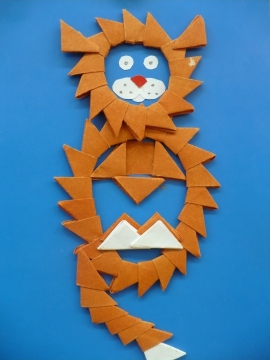 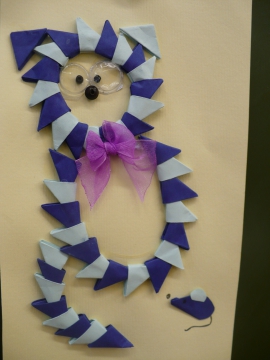 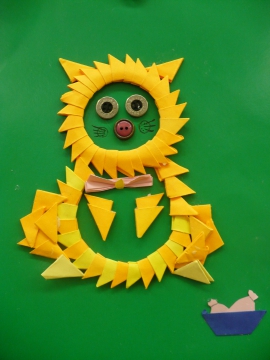 1. Прямоугольник сгибаем пополам , как показано на рисунке
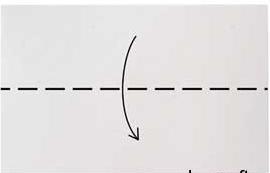 2.  Сгибаем, а потом разгибаем лист для того, что бы наметить центр.
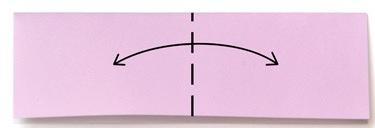 3. Края по обе стороны складываем в середину.
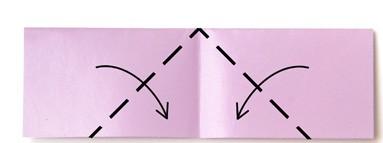 4. Обратной стороной переворачиваем нашу заготовку.
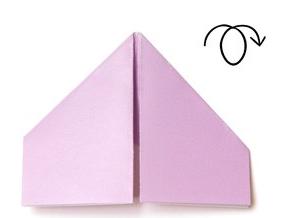 5. Загибаем нижние уголки и обязательно оставляем небольшой 
Промежуток между главным треугольником и маленькими.
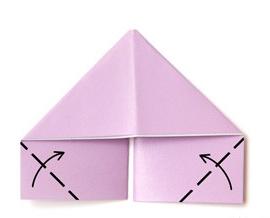 6. Нижнюю половину загибаем вверх.
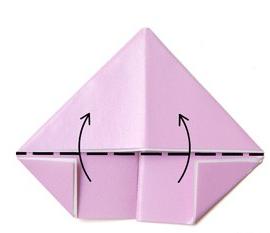 7. Складываем вдвое наш треугольник
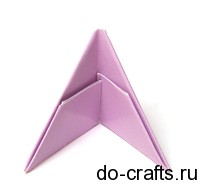 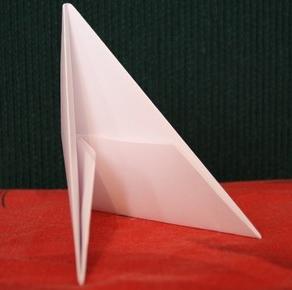 Детские работы  взяты из Интернета.
Прошу прощения, сайт и фамилию педагога не сохранила.
Огромное спасибо за идею!